ЛМС-901 «БАЙКАЛ» и ТВРС-44 «ЛАДОГА» в системе гражданской авиации России
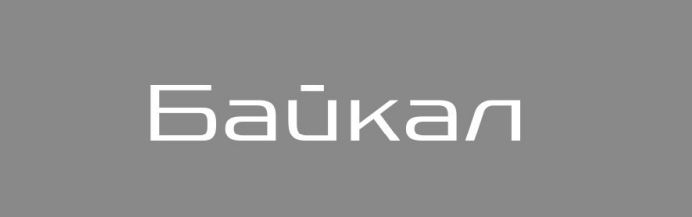 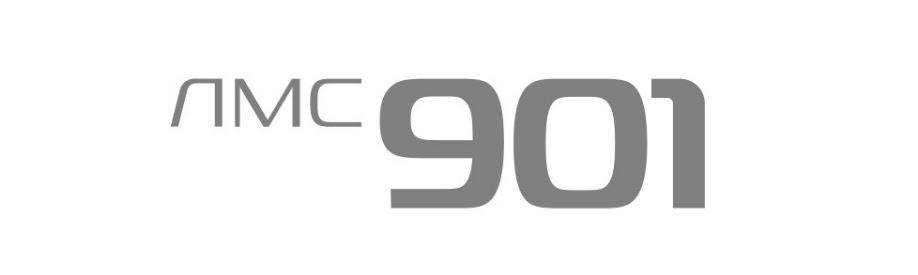 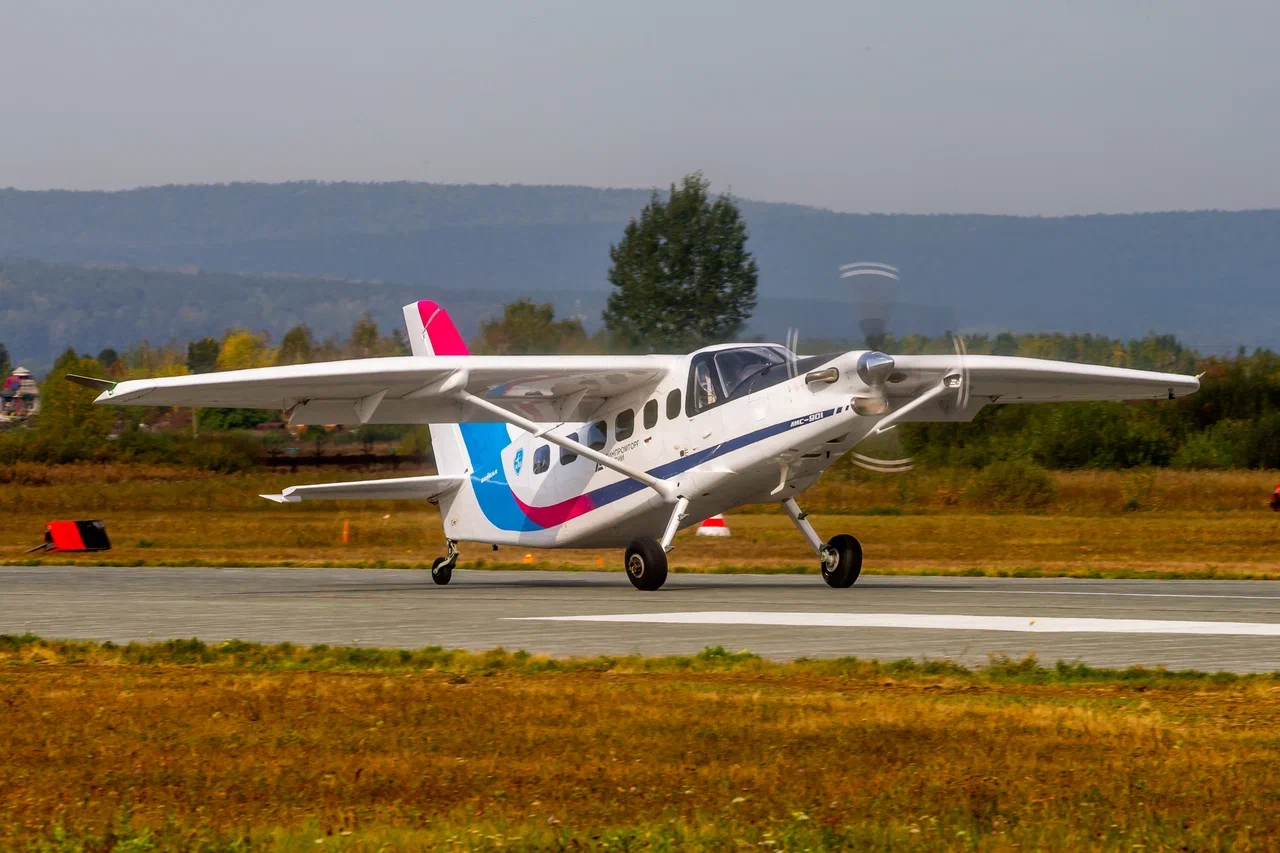 ЛЕГКИЙ МНОГОЦЕЛЕВОЙ САМОЛЕТ 
ЛМС-901 «БАЙКАЛ»
ЛМС-901 «БАЙКАЛ»
Легкий многоцелевой самолет «БАЙКАЛ» создает уникальную категорию универсальных турбовинтовых самолетов.
«БАЙКАЛ», благодаря лучшим показателям в классе по дальности полета, максимальной скорости и полезной нагрузке, является идеальным воздушным судном для выполнения задач любого типа.
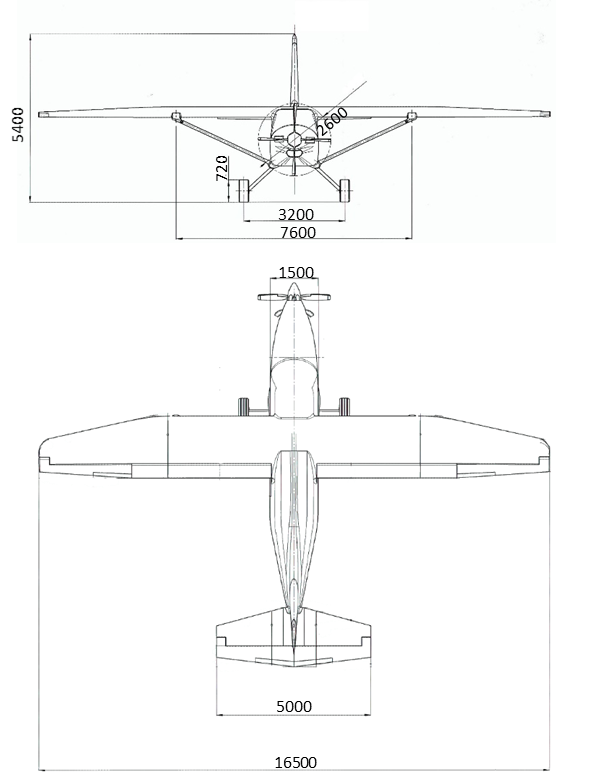 Преимущества
Возможность эксплуатации на грунтовых ВПП
Укороченные взлет и посадка
Эксплуатация в диапазоне от -50 °C до +50 °C
Лыжное / поплавковое шасси
Низкие эксплуатационные расходы
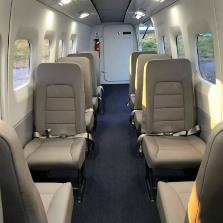 Компоновка
Пассажирская (9 кресел)
Специального назначения
Грузовая
Парашютная
Санитарная
Комбинированная
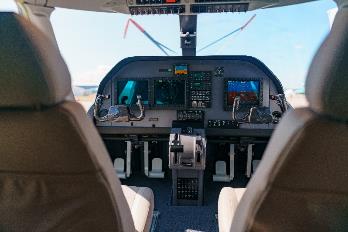 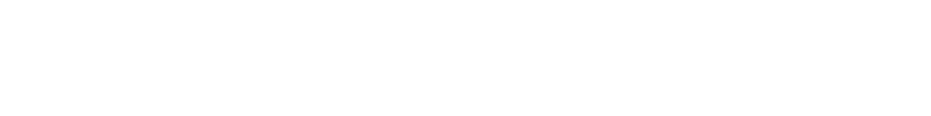 График сертификации. Модификации
График сертификации модификаций ВС «Байкал»
2026
2025
2023
Дополнительные модификации
ВС с отечественной СУ
ППП и дополнительное оборудование
Базовое ВС
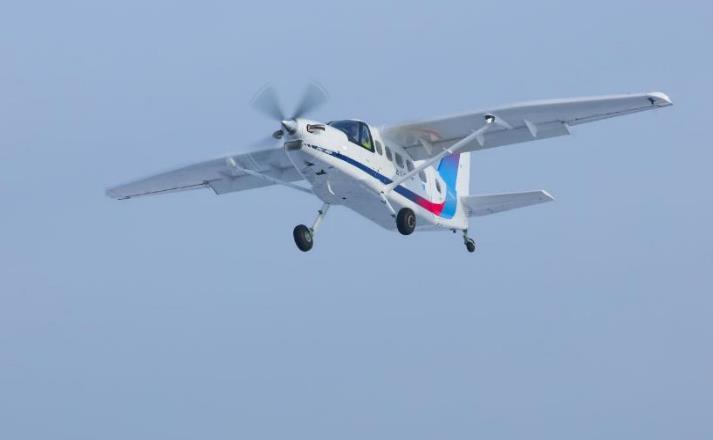 Перечень дополнительного оборудования
Система автоматического управления (автопилот);
Метеорологический радиолокатор;
Бортовая система предупреждения близости земли (СРПБЗ);
Бортовая система предупреждения столкновений (СПСВ);
Аппаратура навигации и посадки (VOR, ILS, АРК);
Аппаратура приёма и преобразования дифференциальных данных (ЛККС);
Противообледенительная система (ПОС):
Этапы проекта ЛМС-901 «Байкал»
03.2019
12.2019
04.2021
06.2021
01.2022
08.2023
12.2023
12.2025
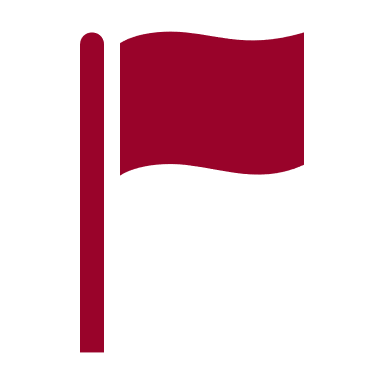 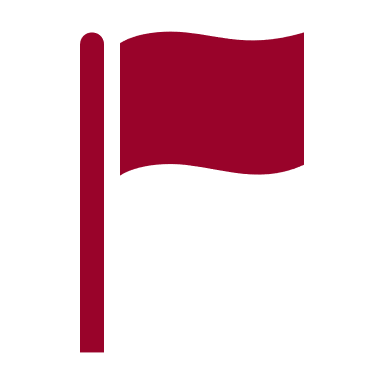 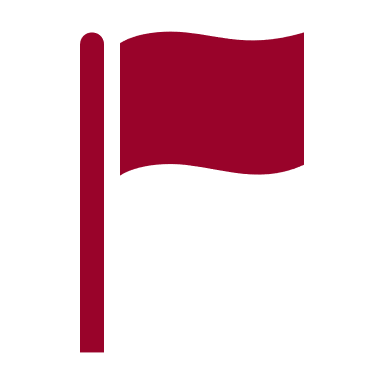 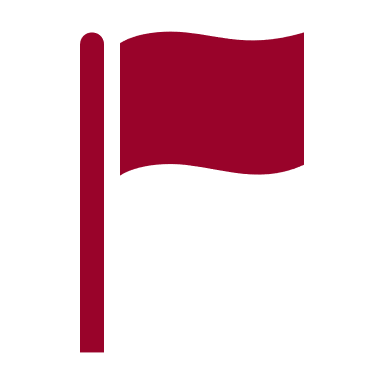 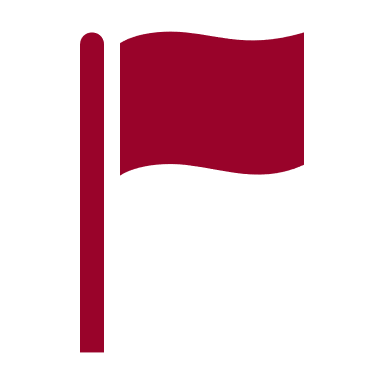 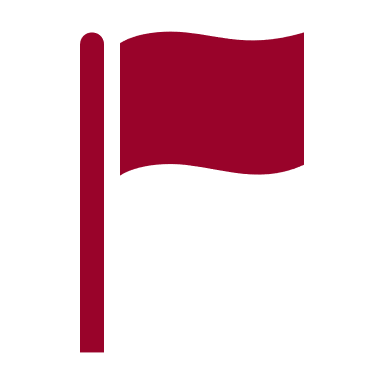 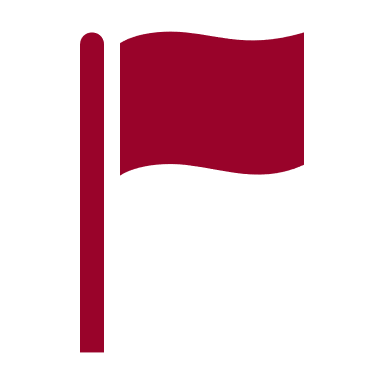 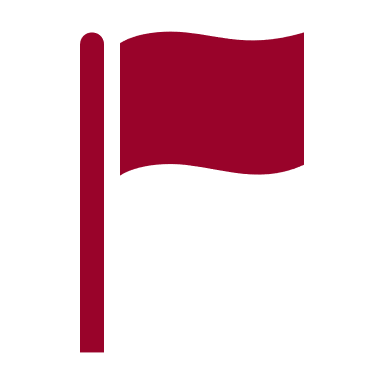 Серия технических совещаний
Подписание контракта на ОКР
Готовность 
статического образца
Готовность первого летного образца
Первый полет
Готовность 2-го летного образца
Сертификат типа
Сертификация отечественной винтомоторной группы
Проект ЛМС-901 «Байкал» в цифрах
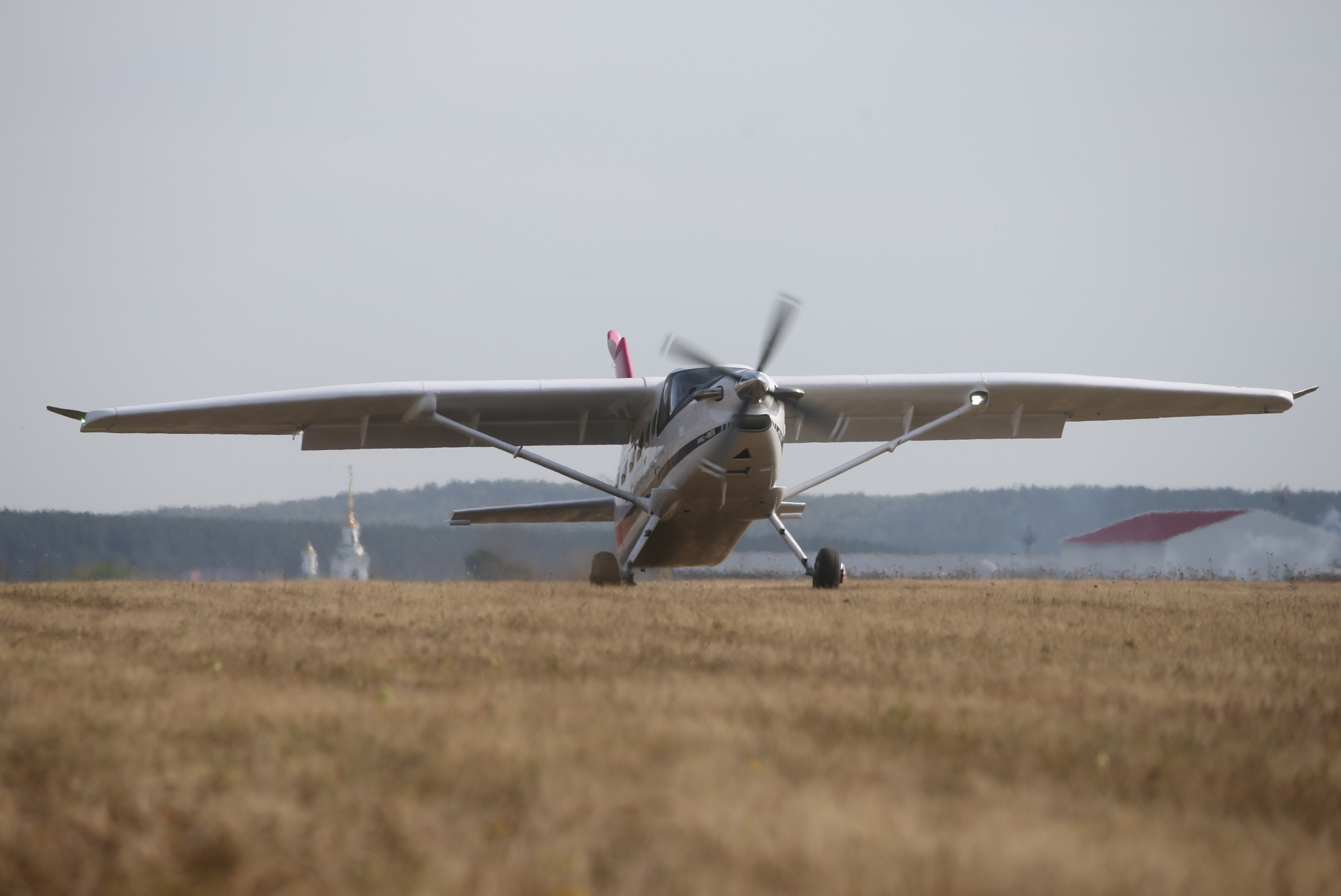 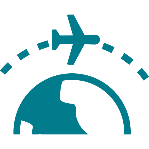 Более 70 ЧАСОВ
НАЛЕТ ПЕРВОГО ЛЕТНОГО ОБРАЗЦА
Более 70 ПОЛЕТОВ
ВЫПОЛНЕНО НА ПЕРВОМ ЛЕТНОМ ОБРАЗЦЕ
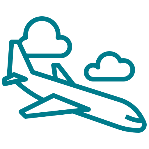 70 КМ/Ч
ПОДТВЕРЖДЕНА МИНИМАЛЬНАЯ СКОРОСТЬ
195 ПОЛЕТОВПРОГРАММА СЕРТИФИКАЦИИ
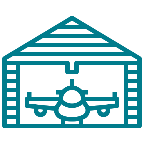 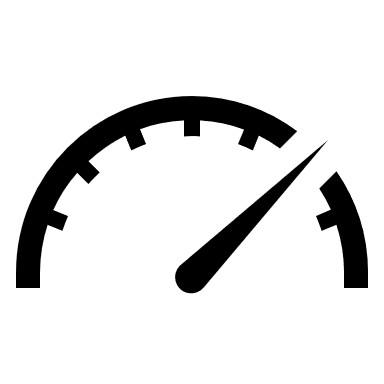 300 КМ/Ч
ПОДТВЕРЖДЕННАЯ МАКСИМАЛЬНАЯ СКОРОСТЬ
25 САМОЛЕТОВ / ГОДПОДТВЕРЖДЕННАЯ ПРОИЗВОДСТВЕННАЯ МОЩНОСТЬ
5
Самолет ЛМС-901 «Байкал» - продажи и маркетинг
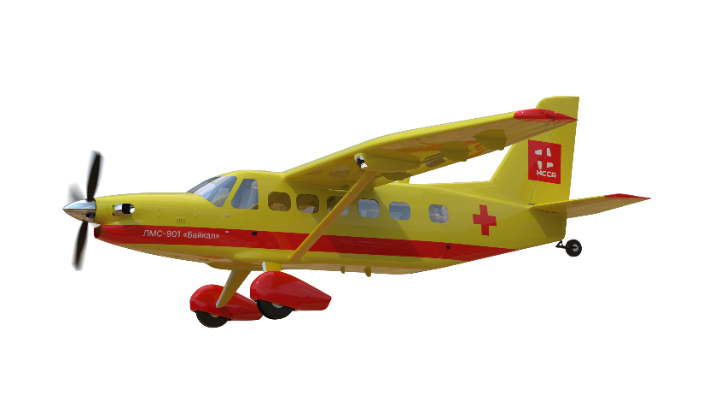 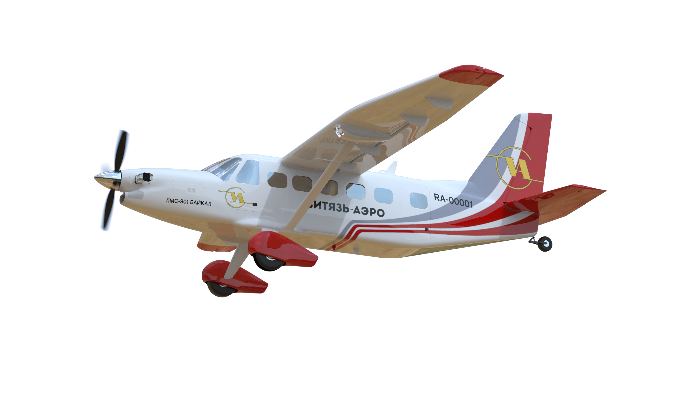 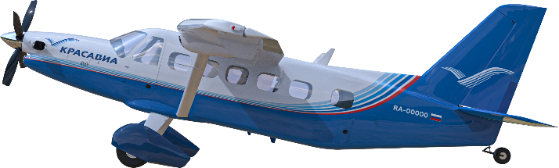 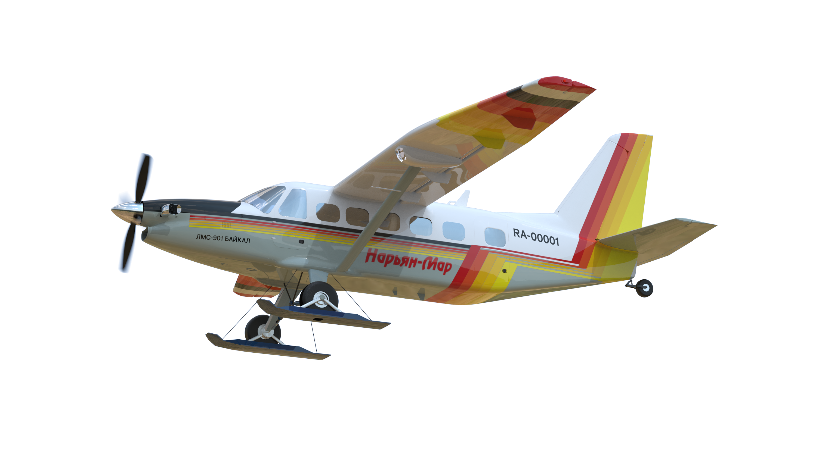 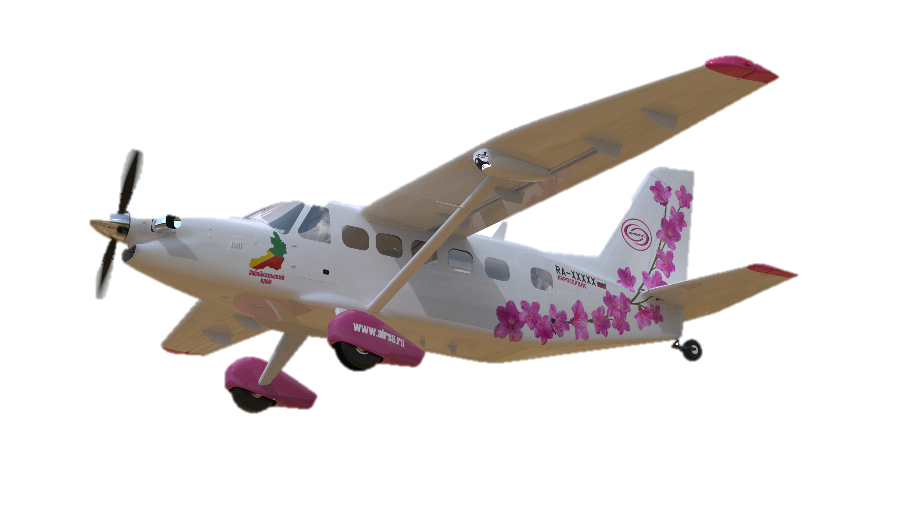 62 ВС
Подписаны договоры
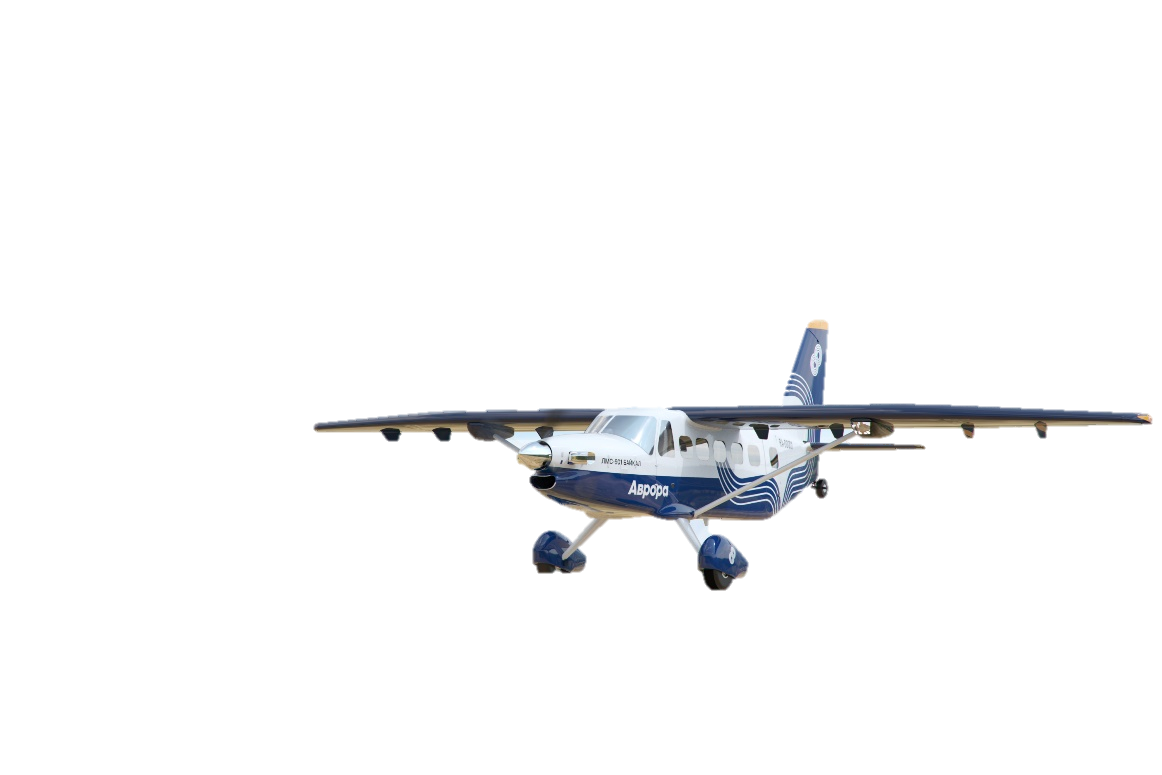 НССА27 ВС
Витязь-Аэро3 ВС
Аэросервис7 ВС
Аврора10 ВС
КрасАвиа10 ВС
Нарьян-Мар5 ВС
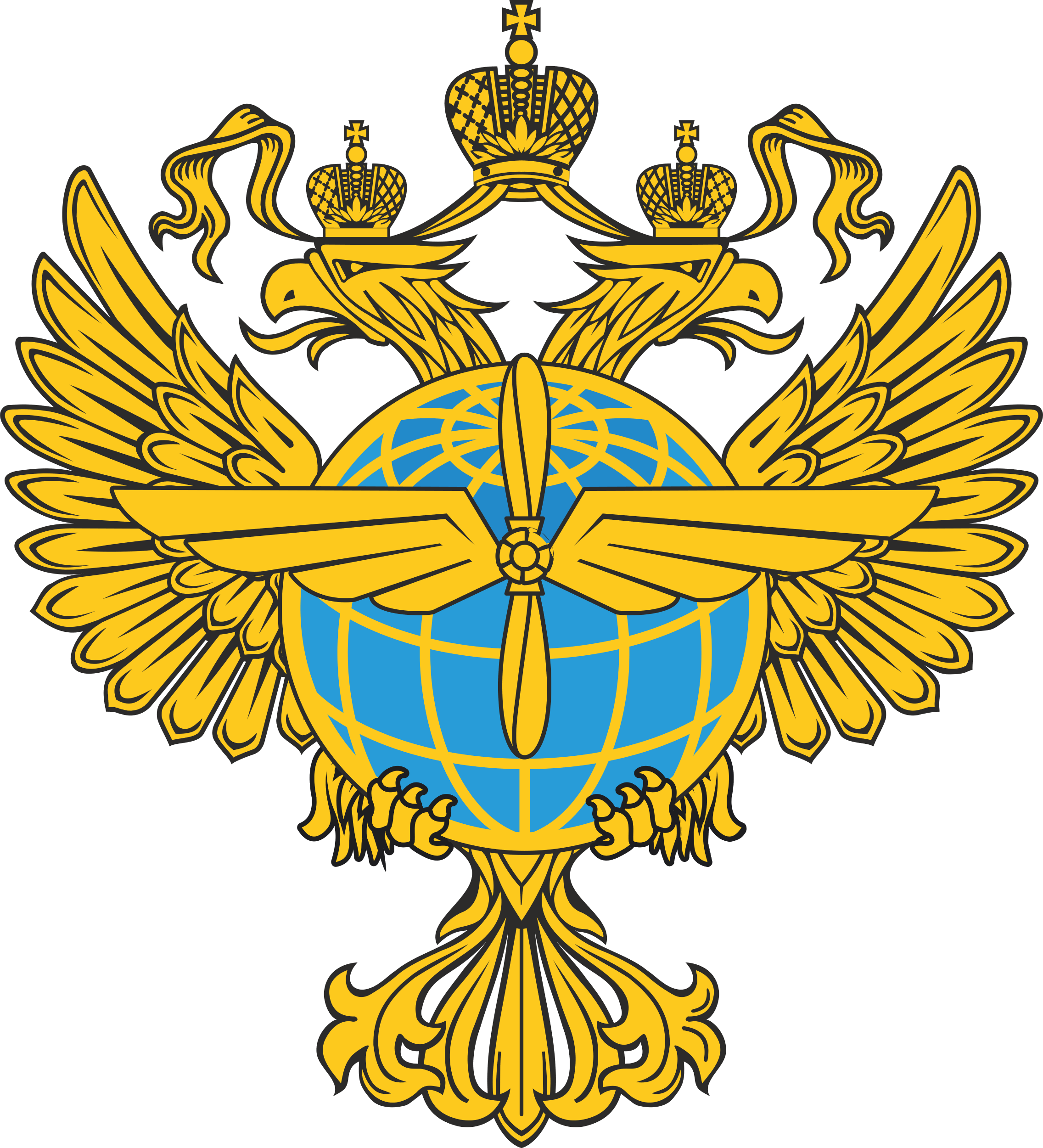 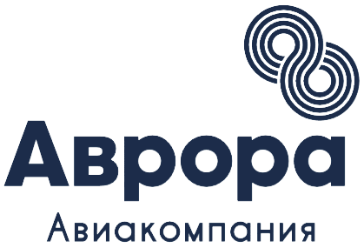 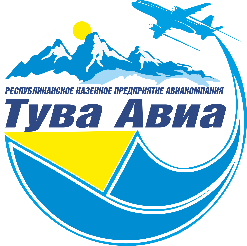 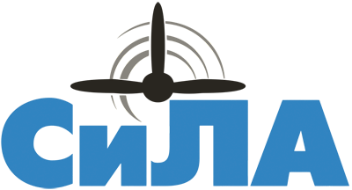 100+ ВС
Этап            обсуждения
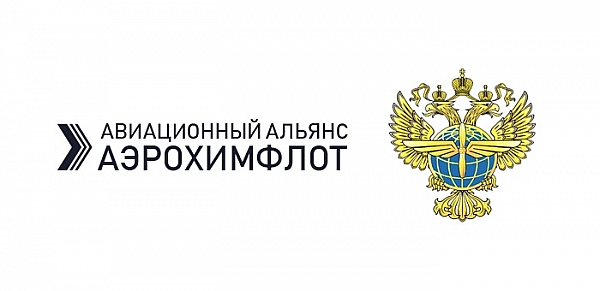 Программа развития авиаотрасли до 2030 года 
Прогнозные показатели поставок самолетов отечественного производства по годам
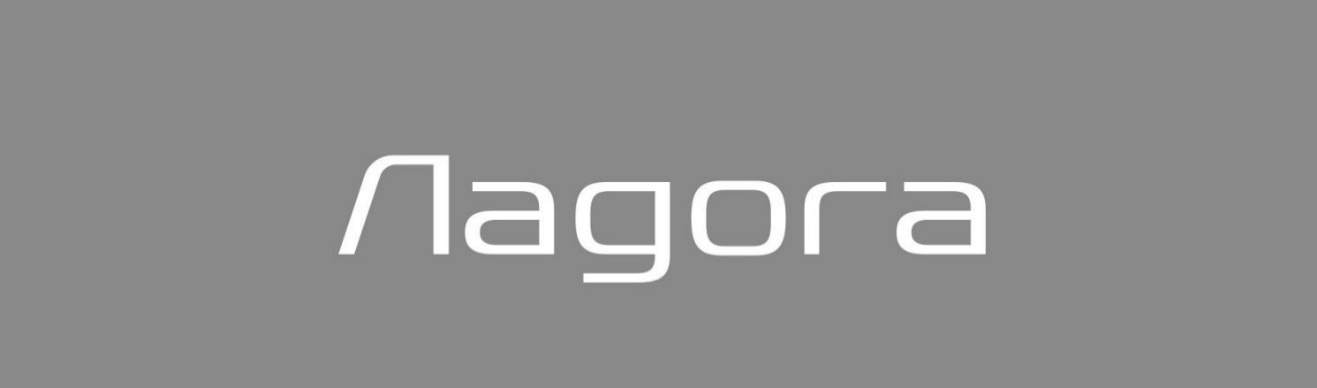 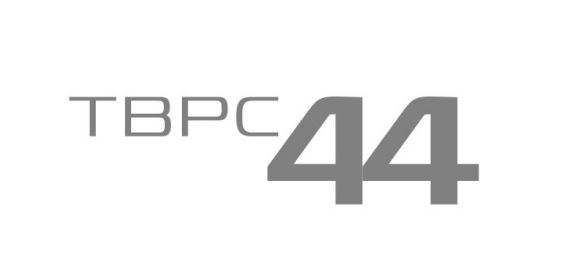 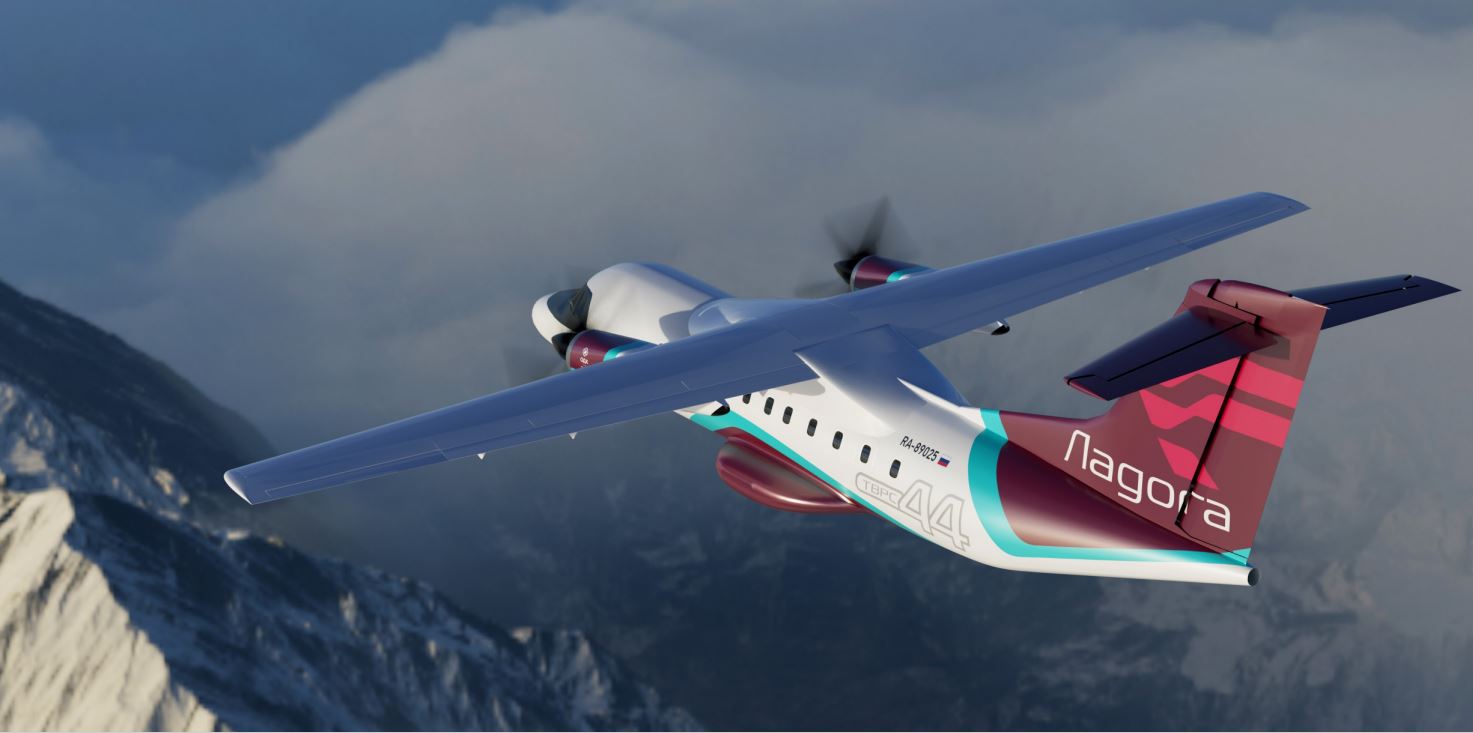 ТУРБОВИНТОВОЙ 
РЕГИОНАЛЬНЫЙ  САМОЛЕТ 
ТВРС-44 «ЛАДОГА»
ТВРС-44 «Ладога»
Самолет разрабатывается по заданию Минпромторга РФ с учётом особенностей эксплуатации в труднодоступных регионах с суровыми климатическими условиями. 
Самолёт с высоким расположением крыла призван занять лидирующие позиции в классе российских региональных самолетов пассажировместимостью 40-50 мест благодаря превосходным летно-техническим характеристикам, в особенности на неподготовленных и коротких ВПП, и низкой стоимости эксплуатации.
Название разделаили одна фраза крупно.
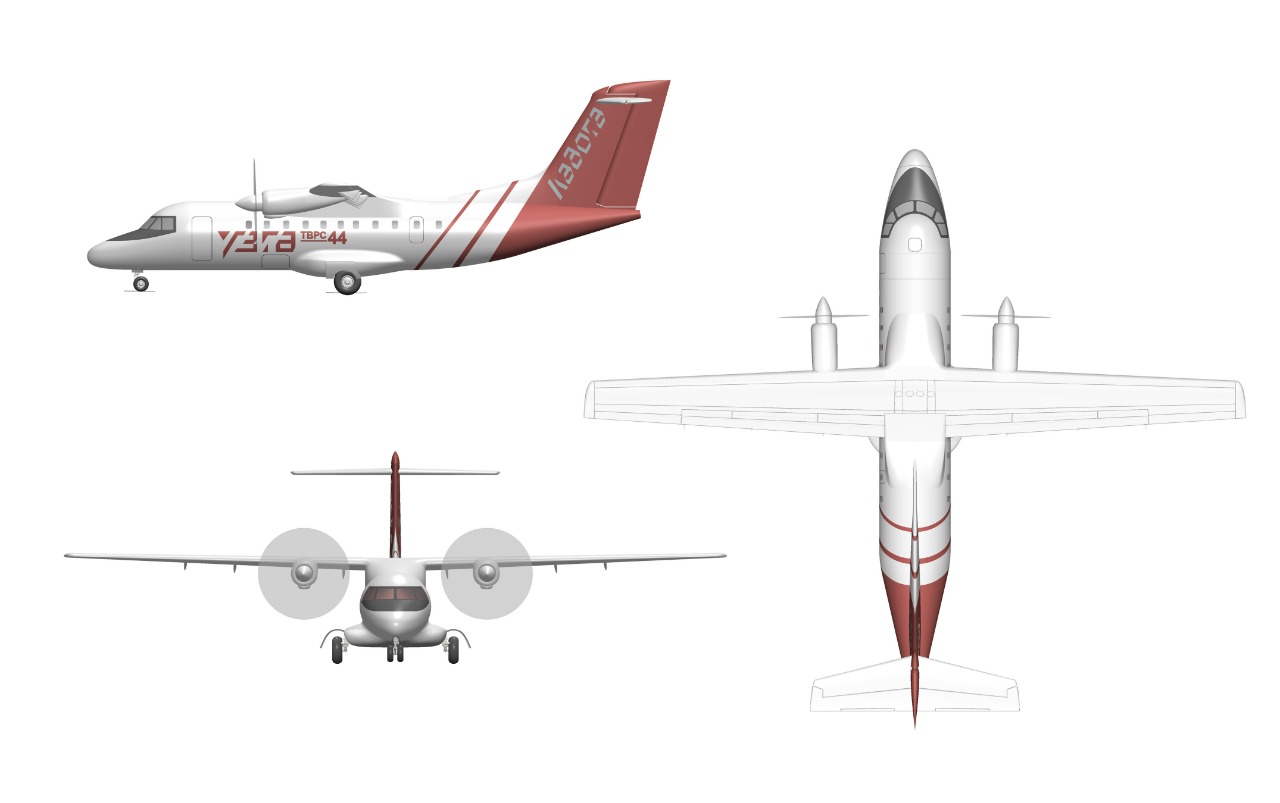 Преимущества
Возможность эксплуатации на грунтовых ВПП
Укороченные взлет и посадка
Эксплуатация в диапазоне от -55 °C до +45 °C
Проверенные конструкторские решения
Низкие эксплуатационные расходы
ТВРС-44 «Ладога». Трансформация салона
36 пассажиров и 2 200 кг (15 м3) груза
44 пассажира и 1 300 кг (11 м3) груза
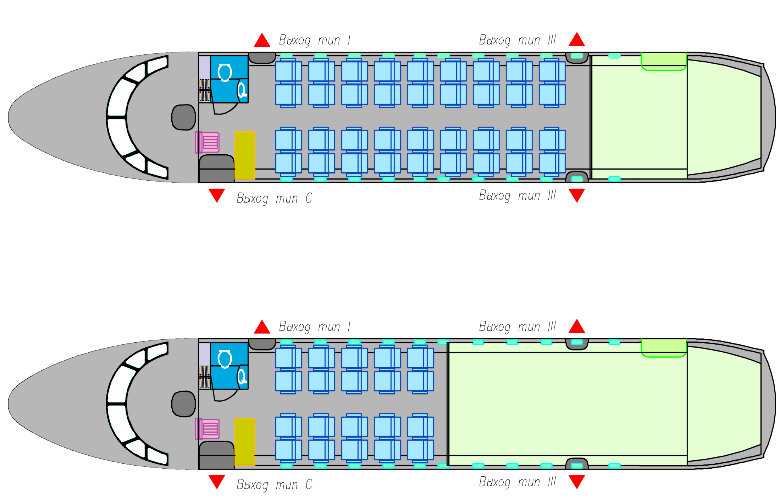 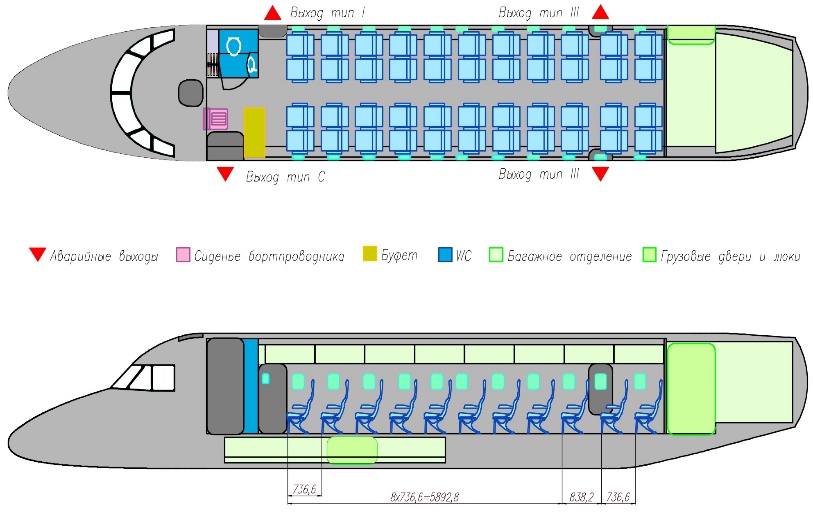 20 пассажиров и 3 700 кг (23 м3) груза
6 000 кг (42,6 м3) груза
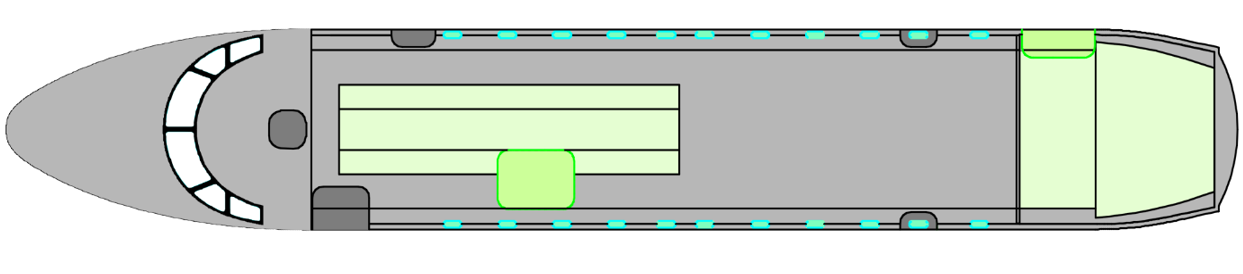 Примечание: объем грузового отсека под полом 2,36 м³
ТВРС 44 «Ладога». Макет пассажирского салона и кабины экипажа
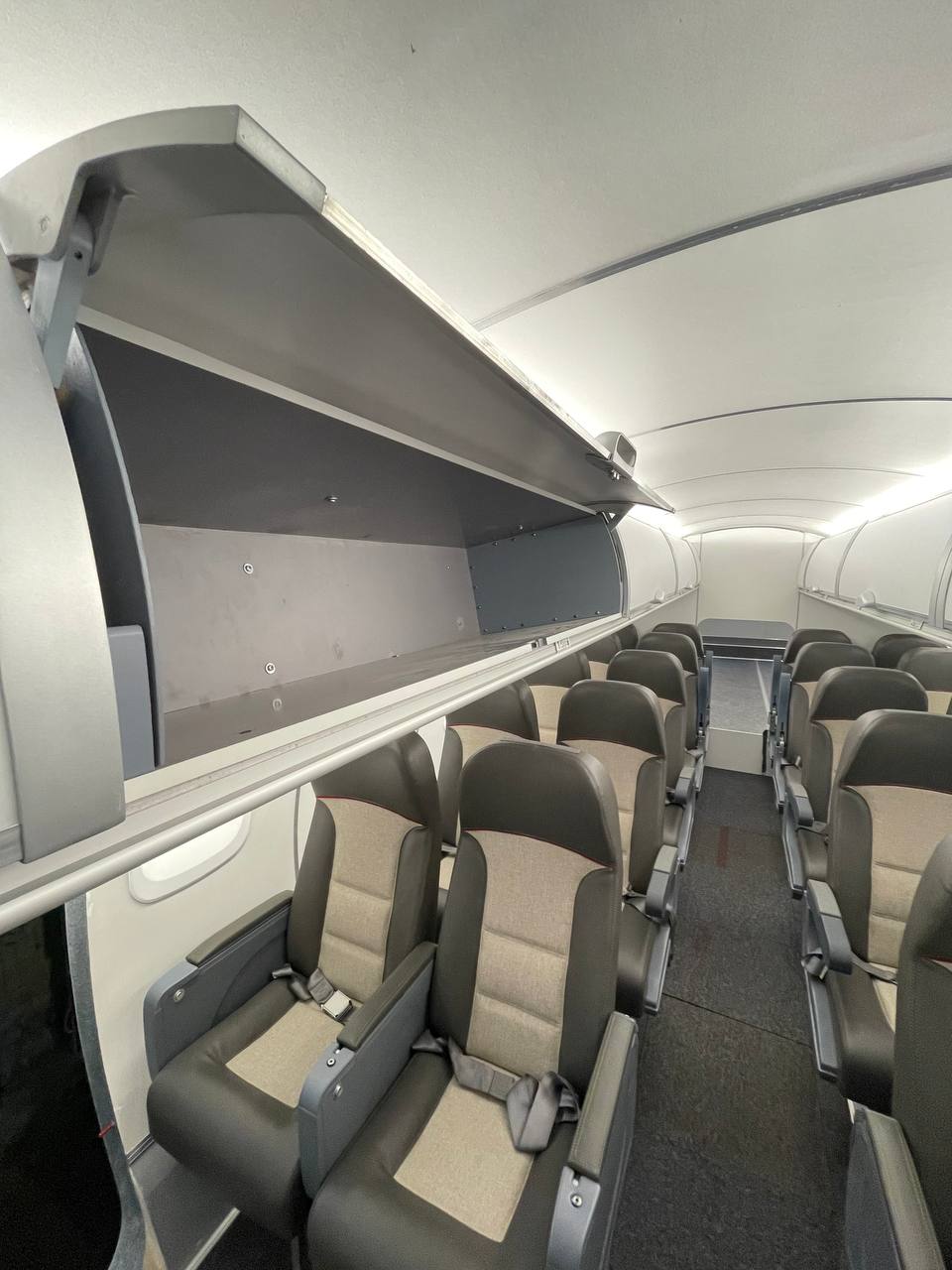 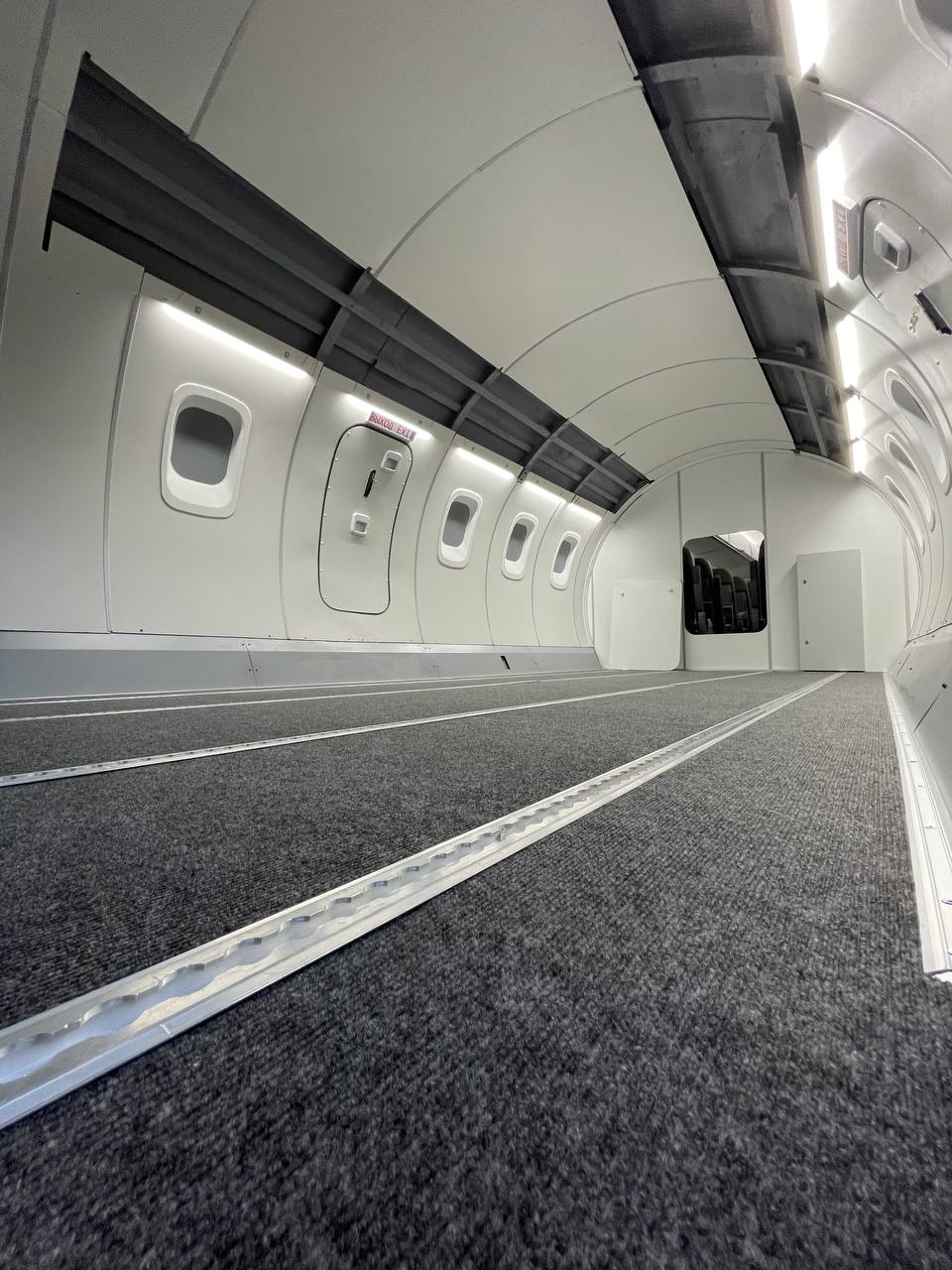 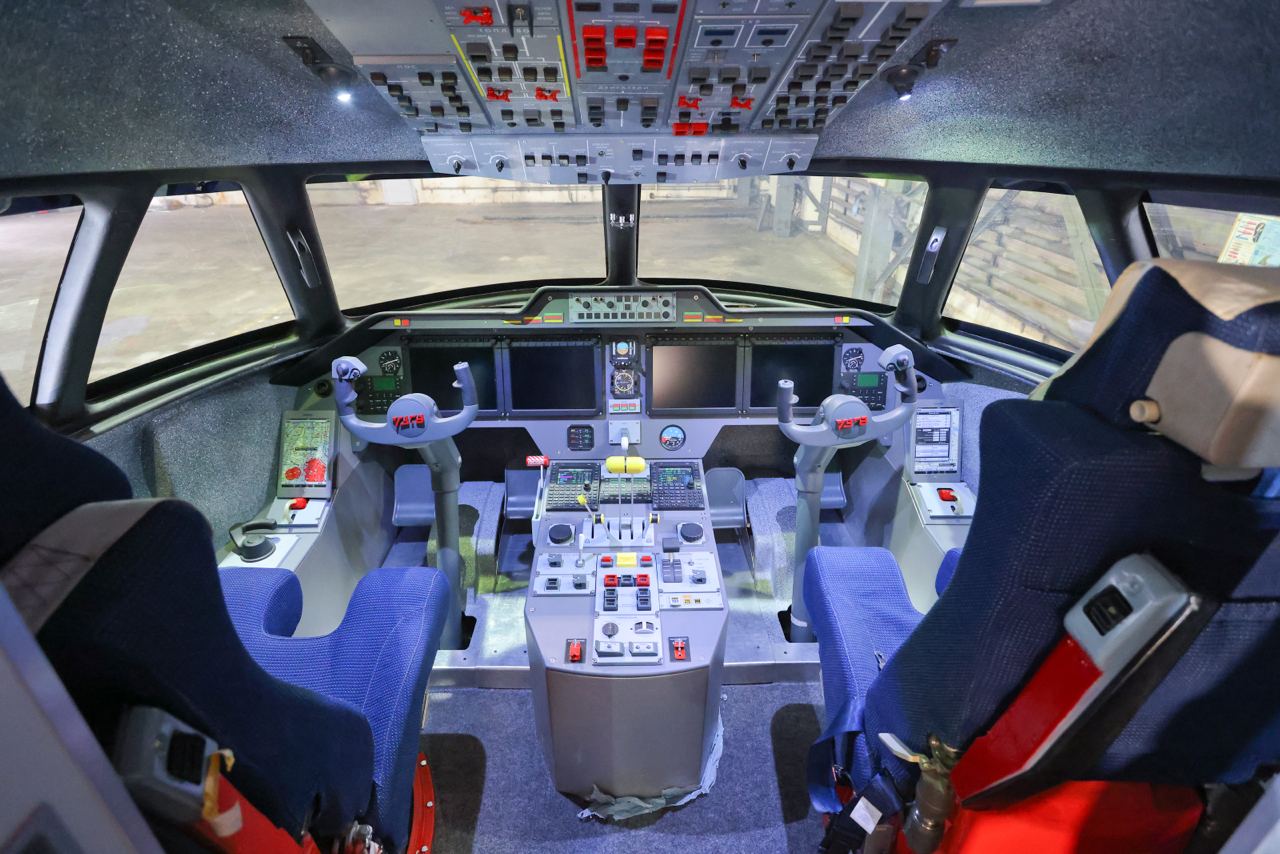 Полноразмерный макет позволяет разработчику проверить конструкторские решения, а потенциальные заказчики получают возможность оценить эргономику рабочих мест пилотов, бортпроводников, комфорт пассажирского салона.
График разработки и сертификации
График разработки и сертификации самолета ТВРС-44 «Ладога»
2025
2026
2023
2024
Начало поставок
Организация серийного производства
Первый полет, Сертификат Типа
Готовность Опытного Образца
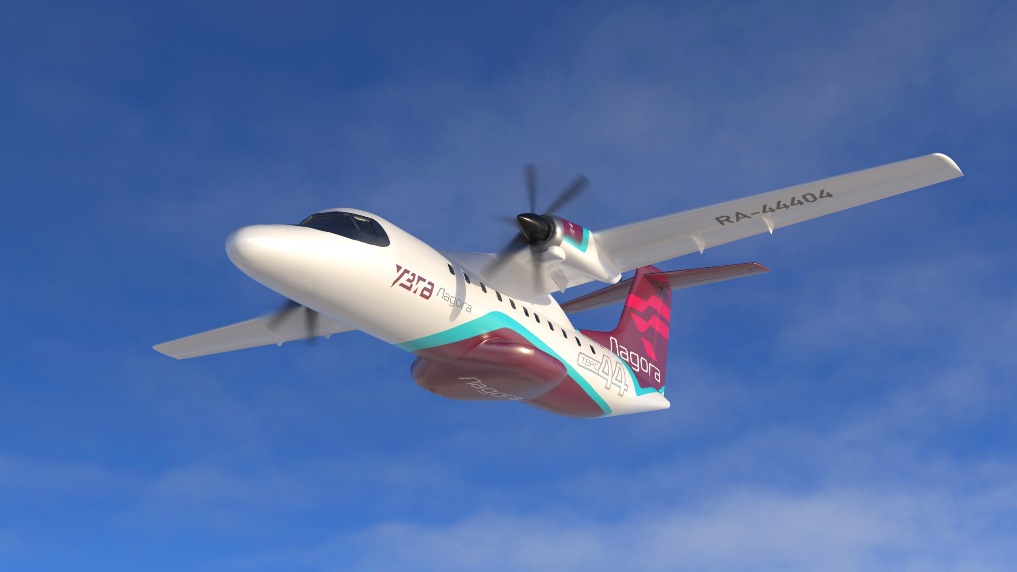 Базовое оборудование
Система автоматического управления (автопилот);
Метеорологический радиолокатор;
Аппаратура навигации и посадки (VOR, ILS, АРК);
Электрическая противообледенительная система (ПОС):

Дополнительное оборудование, сертифицируемое в составе базового самолета
Аппаратура приёма и преобразования дифференциальных данных (АПДД);
Система предупреждения столкновений в воздухе (СПСВ);
Система раннего предупреждения близости земли (СРПБЗ);
Цифровая линия передачи данных пилот-диспетчер (CPDLC);
Радиостанция КВ диапазона;
Этапы проекта ТВРС-44 «Ладога»
12.2020
10.2021
4 кв. 2023
1 кв. 2024
2 кв. 2024
12.2024
2026
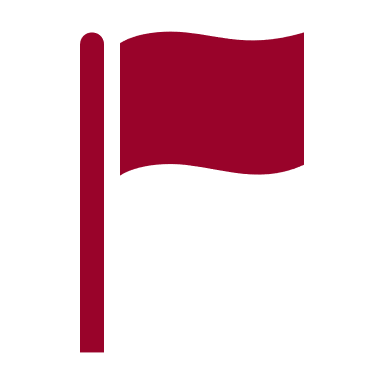 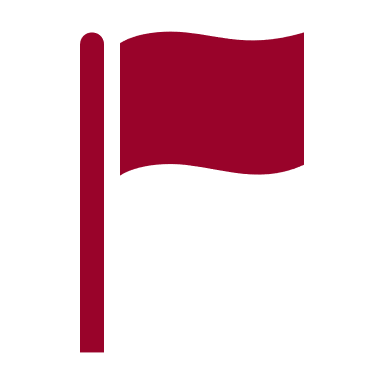 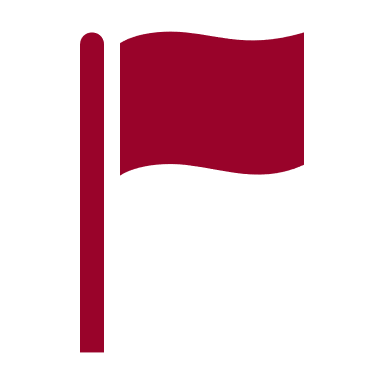 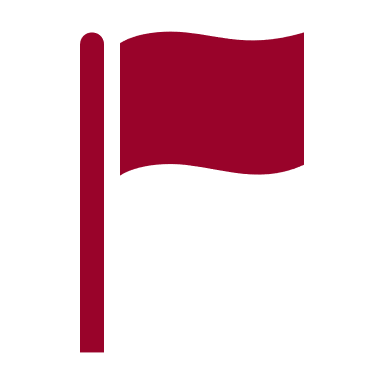 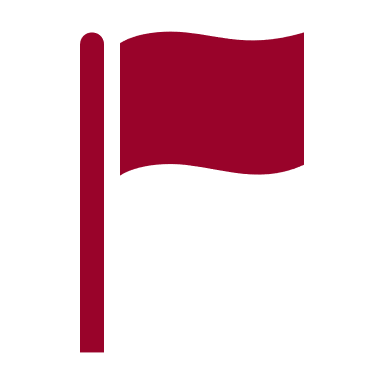 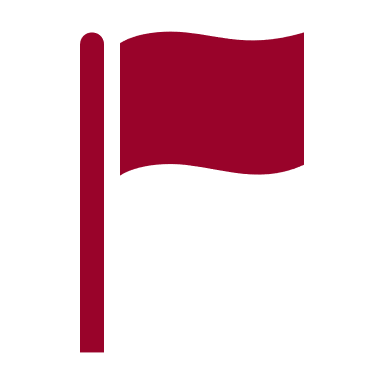 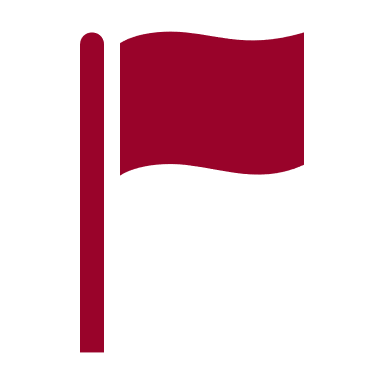 Готовность 2-го летного образца
Сертификат типа
Начало поставок
Готовность 1-го летного образца
Первый полет
Подписание гос. контракта на ОКР
Защита тех. проекта на макетной комиссии
ТВРС-44 «Ладога». Кооперация создания и производства
Системы силовой
установки – производства РФ,
ПАО «Техприбор», ЗАО «Абрис», АО УНПП «Молния»
Комплекс СЭС и общесамолетных систем –  производства РФ, АО «УАПО» и (или) ООО «НаукаСофт», АО «УКБП», АО «АвиаОК», АО «Электропривод»,
АО «СЭГЗ»
Комплекс СКВ и САРД – производства РФ, ПАО «НПО «Наука», АО «Бета-ИР»
Маршевая                              двигательная установка – производства РФ, ТВ7-117СТ-02 АО «ОДК-Климов» с АВ-СВ-34 
ПАО «Аэросила»
САУ самолета 
– производства РФ,
АО «КБПА» или АО «МНПК «Авионика»
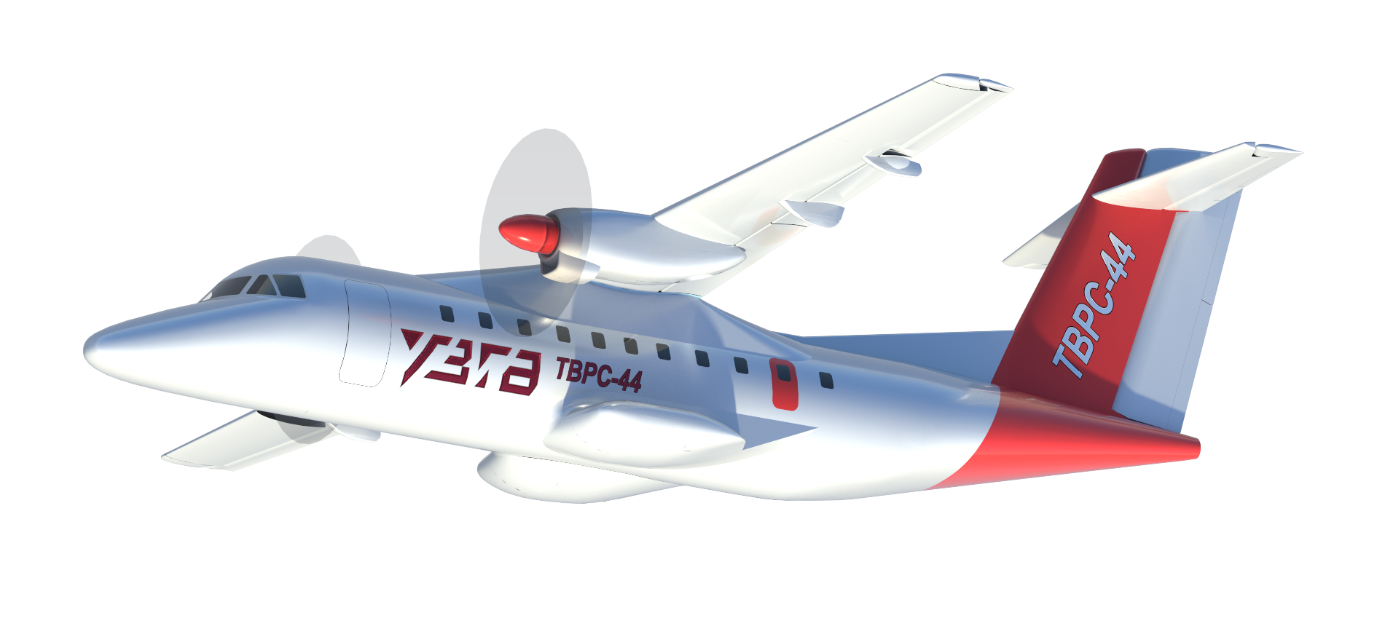 Фонарь с остеклением – серийный, производства РФ,
АО «Авиакор» и АО «НИТС»
Вспомогательная силовая                      установка – производства РФ,
ТА-14 ПАО «Аэросила»
Цифровой комплекс БРЭО, соответствующий требованиям CNS ATM – производства РФ, АО «Ителма», АО «Навигатор», АО «Контур-НИИРС», АО «УКБП», АО «Спецтехника»
Основные опоры шасси
 – серийные, производства РФ, АО «Авиаагрегат»
Интерьер и пассажирское оборудование – производства РФ,
АО «Ителма», АО «ОКБ «АКС»
Передняя опора шасси            – производства РФ,
АО «Авиаагрегат»
Унифицированные кресла экипажа – серийные, производства РФ, АО «Авиакор»
Самолет ТВРС-44 «Ладога» - продажи и маркетинг
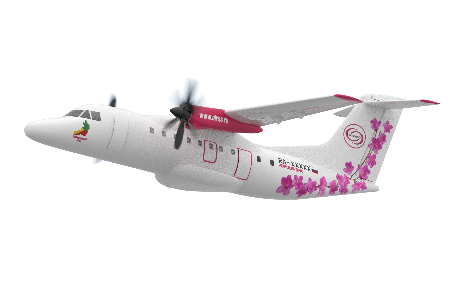 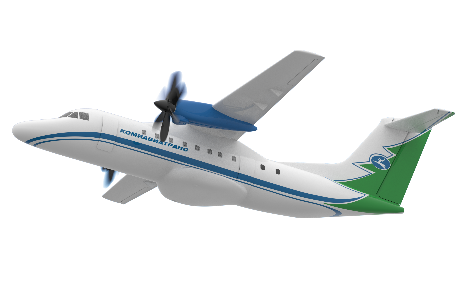 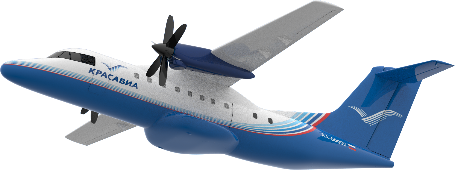 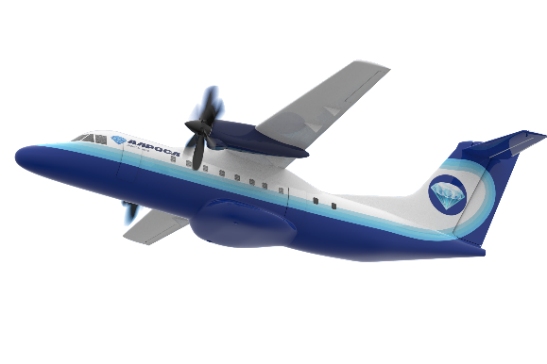 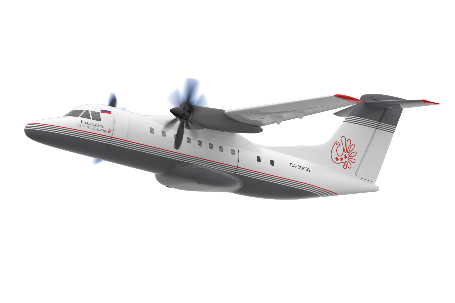 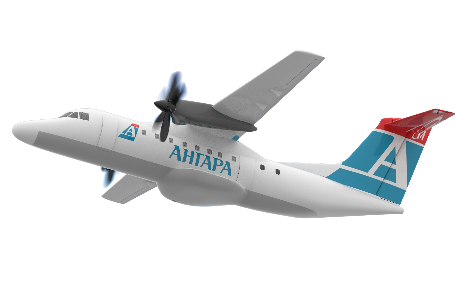 53 ВС
Соглашения о намерениях
Комиавиатранс 5 ВС
Вологодское авиапредприятие5 ВС
Алроса 3 ВС
Аэросервис10 ВС
КрасАвиа20 ВС
Ангара10 ВС
Костромское авиапредприятие
ЮВТаэро
АртАвиа
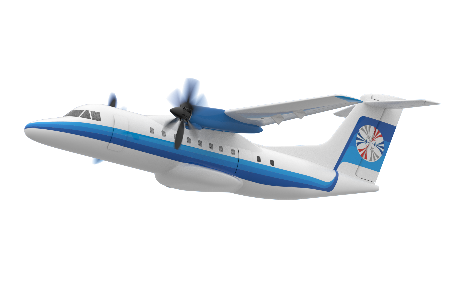 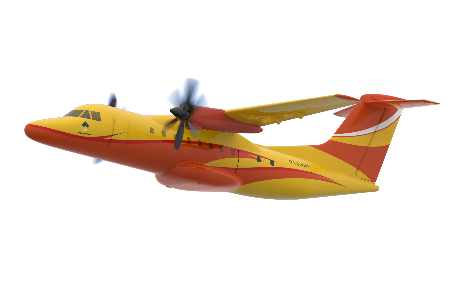 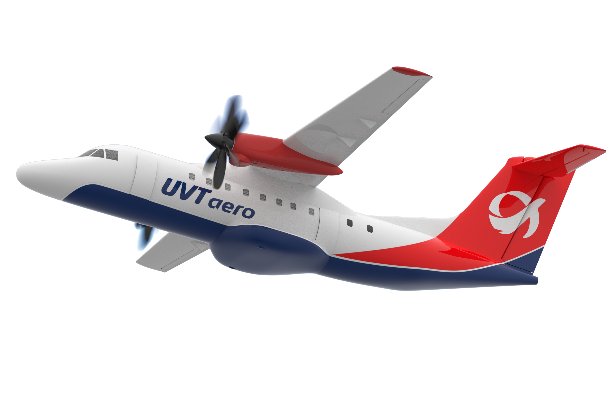 50+ ВС
Этап            обсуждения
Программа развития авиаотрасли до 2030 года 
Прогнозные показатели поставок самолетов отечественного производства по годам
АЛЕКСАНДР ИВАНОВ
+7 (915) 457-35-06
ivanov.a@uwca.ru
14